The Dog Ate My Home
On Behalf of
FEMSA
By: Anirban Basu
Sage Policy Group, Inc.

September 27, 2012
[Speaker Notes: Mission Impossible
Honey, We Shrunk Ourselves
Mixed Nuts
As Good as it Gets
Pay it forward
Reality Bites
Point Break
Deep Impact]
Penny wise,Euro foolish
Historic and Projected World Output Growth 2004 through 2013*
Source:  International Monetary Fund
*2012-2013 data are projections
Global Recession Watchas of September 2012
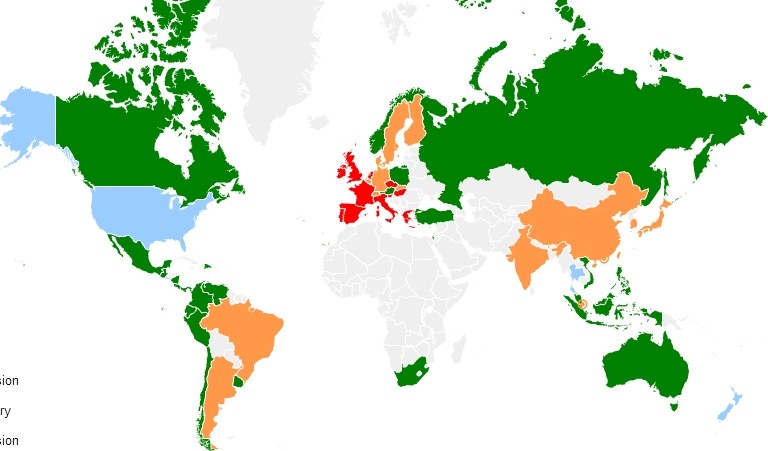 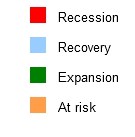 Source:  Moody’s Economy.com
Estimated Growth in Output by Select Global Areas2011
Source:  International Monetary Fund
Estimated Growth in Output by Select Global Areas2012 Projected
Source:  International Monetary Fund
Debt by Country2011
Source:  IMF; BIS; Bloomberg L.P.
Top 12 Stock Exchanges 2011 Growth
Source:  Yahoo! Finance
Top 12 Stock Exchanges Year-to-date Growth through 9/21
Source:  Yahoo! Finance
S&P Select Sector PerformanceAs of September 10, 2012
Source: Dow Jones, Standard & Poor’s
All dressed up with no place to go
Recession Watchas of September 2012
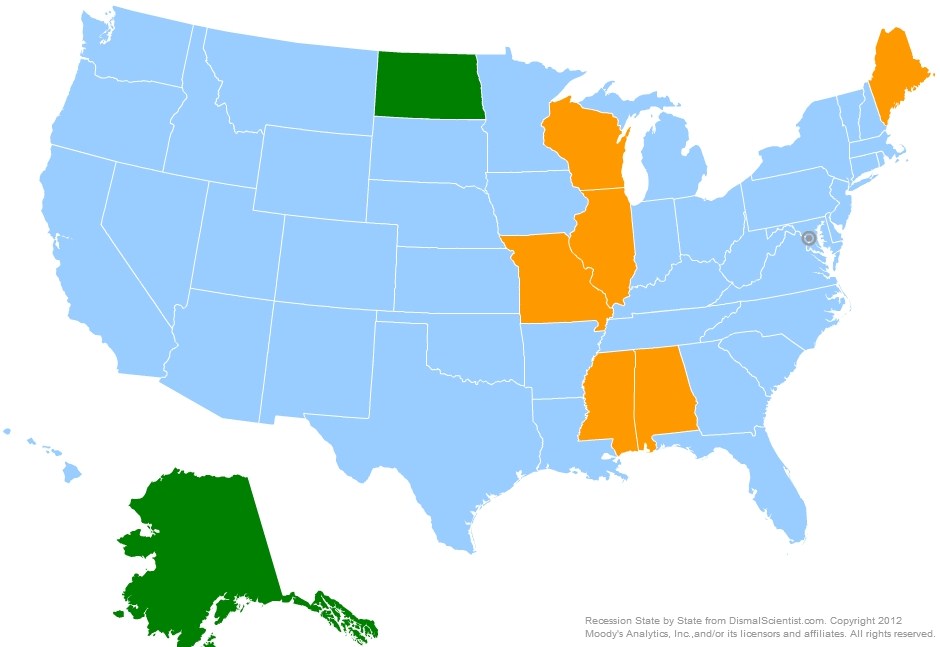 Source:  Moody’s Economy
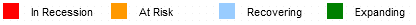 Industrial ProductionFebruary 2001 through August 2012
Source:   Federal Reserve
The industrial production index measures the real output of the manufacturing, mining, and electric and gas utilities industries.
Gross Domestic Product1990Q1 through 2012Q2
Source:   Bureau of Economic Analysis
Net Change in U.S. Jobs, BLSJanuary 2002 through August 2012
Aug. 2012:        +96K
Between  Aug. 2011 and  Aug. 2012, the nation gained 1,808,000 jobs.
Source:  Bureau of Labor Statistics
National Nonfarm Employmentby Industry SectorAugust 2012 v. August 2011
All told 1,808K Jobs gained
Source:  Bureau of Labor Statistics
Issues with the Federal Budget
The automatic sequestration mandated by the Budget Control Act of 2011 is set to begin in January 2013.  Both defense and non-defense programs will be cut by $54.7 billion each year from 2013 through 2021 – a total of approximately $109.3 billion per year or $984 billion through 2021.

In addition, if Congress does not act by the end of the year, nearly 50 items in the tax code will expire.  Among the most significant items are the “Bush tax cuts” and the payroll tax cut.


Bush Tax Cuts:  If tax cuts are not extended, approximately 60 percent of taxpayers will see an increase in their tax rate between 3 and 5 percentage points (e.g. a couple that makes $90,000/year will pay an extra $2,700 in federal income taxes).  Expiring tax cuts also mean reductions to investment income.  If the current rates expire, the tax rate for capital gains would increase from 15 percent to 20 percent and dividends would be taxed as normal income, instead of at the current 15 percent rate. 

Payroll Tax Cut:  If allowed to expire, roughly 160 million workers will see a 2 percentage point tax increase in payroll taxes, or an average of $714 or more/year for each worker.  The Joint Committee on Taxation reports that the payroll tax cut will save workers $114 billion in 2012.
Employment Growth, U.S. States (SA) August 2012 v. August 2011 Percent Change
Source:  Bureau of Labor Statistics
U.S. Year-over-year Percent Change: 1.4%
Unemployment Rates, U.S. States (SA) August 2012
Source:  Bureau of Labor Statistics
U.S. Unemployment Rate: 8.3%
Unemployment Rates, Selected Large Metros (NSA)July 2012
Source:  Bureau of Labor Statistics
It could be worse, right??
15-Year & 30-Year Fixed Mortgage Rates January 1995 through September 2012*
Source:  Freddie Mac  *Average rate through 9/27.
U.S. New Home SalesJanuary 1999 through August 2012
Source: Economy.com, Census Bureau
U.S. Housing StartsFebruary 1999 through August 2012
Source: Census Bureau
A penny saved is a penny earned
Conference Board Consumer Confidence2005 – September 2012
Source: Conference Board
U.S. Retail and Food Service SalesJanuary 2002 through August 2012
Source:  Census Bureau
U.S. Chain Store Sales Growth by Type of Store August 2011 v. August 2012
Source: Economy.com
National Vehicle Sales June 2004 through August 2012 (SAAR)
Source:  Autodata Corp.
Conference Board Leading Economic Indicators IndexAugust 2007 through August 2012
Source:  Conference Board
It’s difficult to forecast, particularly the future
2013 could be very different depending on…;


Many headwinds remain and the nascent recovery could easily falter; and



State and local budgets on the mend.
Economy hit a soft patch;



Recession not imminent;



Black swan threats: (1) Iran (2) Israel/Iran (3) Europe;
Thank You
You can always reach me at abasu@sagepolicy.com
Please look for updates of information at www.sagepolicy.com.
Also, if you need us in a hurry, we are at 410.522.7243 (410.522.SAGE)
Please contact us when you require economic research & policy analysis.